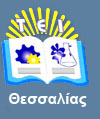 Μικροβιολογία Τροφίμων I
Ενότητα 4: Μικροβιολογική Αλλοίωση Γάλακτος και Γαλακτοκομικών Προϊόντων.
Δρ. Ιωάννης Γιαβάσης, 
Επίκουρος Καθηγητής,
Τμήμα Τεχνολογίας Τροφίμων,
T.E.I. Θεσσαλίας
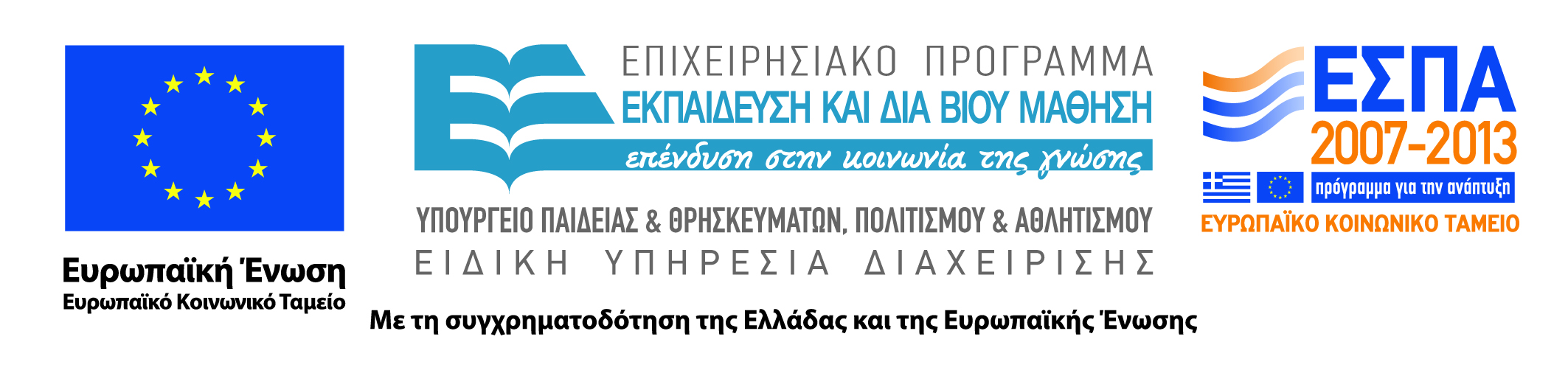 Άδειες Χρήσης
Το παρόν εκπαιδευτικό υλικό υπόκειται σε άδειες χρήσης Creative Commons. 
Για εκπαιδευτικό υλικό, όπως εικόνες, που υπόκειται σε άλλου τύπου άδειας χρήσης, η άδεια χρήσης αναφέρεται ρητώς.
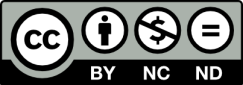 2
Χρηματοδότηση
Το παρόν εκπαιδευτικό υλικό έχει αναπτυχθεί στα πλαίσια του εκπαιδευτικού έργου του διδάσκοντα.
Το έργο υλοποιείται στο πλαίσιο του Επιχειρησιακού Προγράμματος «Εκπαίδευση και Δια Βίου Μάθηση» και συγχρηματοδοτείται από την Ευρωπαϊκή Ένωση (Ευρωπαϊκό Κοινωνικό Ταμείο) και από εθνικούς πόρους.
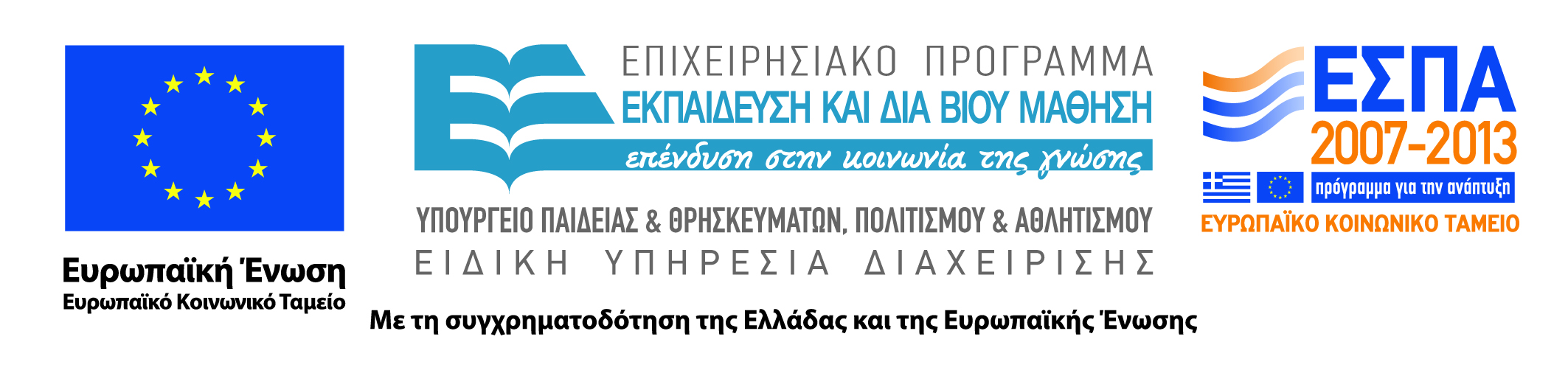 3
Σκοποί  ενότητας
Εξοικείωση των φοιτητών με τη μικροβιολογική αλλοίωση γαλακτοκομικών προϊόντων, τα αίτια, τους υπεύθυνους μικροοργανισμούς, τα μέτρα πρόληψης.
4
Μικροβιολογική Αλλοίωση Γάλακτος και Γαλακτοκομικών Προϊόντων
Περιεχόμενα ενότητας
Μικροβιολογική αλλοίωση γαλακτοκομικών προϊόντων, αίτια, υπεύθυνοι μικροοργανισμοί, μέτρα πρόληψης.
5
Μικροβιολογική Αλλοίωση Γάλακτος και Γαλακτοκομικών Προϊόντων
Αλλοιογόνοι μικροοργανισμοί (1 από 10)
Μικροχλωρίδα και αλλοιώσεις γαλακτοκομικών προϊόντων:
Το γάλα είναι ιδανικό υπόστρωμα για ανάπτυξη μ/ο 
	- πλούσιο σε θρεπτικά συστατικά, νερό, pH ~6.7,
Φυσικοί αναστολείς: lactoperoxidase, lactoferrin, lysozyme, immunoglobulins,
Ζυμούμενα γαλακτοκομικά προϊόντα έχουν χαμηλότερη aw, όξινο pH, ίσως αλάτι.
Η μικροχλωρίδα προέρχεται από:
	- Το δέρμα και τα κόπρανα των ζώων, το έδαφος (χώμα-φυτικός ιστός),   τους περιέκτες (δοχεία-παγολεκάνες), τα μηχανήματα επεξεργασίας και τους χειριστές.
6
Μικροβιολογική Αλλοίωση Γάλακτος και Γαλακτοκομικών Προϊόντων
Αλλοιογόνοι μικροοργανισμοί (2 από 10)
Μικροχλωρίδα και αλλοιώσεις γαλακτοκομικών προϊόντων:

Κυρίως Gram+ χλωρίδα στο νωπό γάλα - (Enterococcus, Lactococcus, Streptococcus, Leuconostoc, Lactobacillus, Micrococcus, Staphylococcus, Bacillus, Listeria), αλλά και Gram-, Pseudomonas, Proteus, Propionibacterium, Mycobacterium, Coliforms (εντερική μόλυνση), 
Υπό ψύξη, επικρατούν ψυχρότροφα (Pseudomonas, Alcaligenes, ψυχρότροφοι Bacilli and LAB),
Μετά την παστερίωση  ανάπτυξη θερμοάντοχων βακτηρίων (Streptococcus thermophillus, Enterococcus, Bacillus, Clostridium),
Αποστείρωση γάλακτος σκοτώνει ακόμη και τα σπόρια των Bacillus-Clostridium (πιθανή εξαίρεση: UHT milk),
7
Μικροβιολογική Αλλοίωση Γάλακτος και Γαλακτοκομικών Προϊόντων
Αλλοιογόνοι μικροοργανισμοί (3 από 10)
Η ζύμωση του γάλακτος από γαλακτικά ή/και ζύμες-μύκητες , τελικά καταστρέφει την ανταγωνιστική μικροχλωρίδα και εξυγιαίνει το προϊόν. Λόγω του όξινου pH, της συγκέντρωσης αλατιού και χαμηλής aw, και λόγω της δράσης βακτηριοσινών,

Σημείωση: παστερίωση ή UHT δεν αδρανοποιούν πλήρως θερμοάντοχες λιπάσες-πρωτεάσες προερχόμενες από ψυχρότροφα βακτήρια (π.χ. pseudomonas)  αλλοίωση κατά τη συντήρηση,

Έτσι η αρχική ΟΜΧ στο γάλα είναι σημαντικό κριτήριο ποιότητας και συντηρησιμότητας  (ιδανικά  ~103).
8
Μικροβιολογική Αλλοίωση Γάλακτος και Γαλακτοκομικών Προϊόντων
Αλλοιογόνοι μικροοργανισμοί (4 από 10)
9
Μικροβιολογική Αλλοίωση Γάλακτος και Γαλακτοκομικών Προϊόντων
Αλλοιογόνοι μικροοργανισμοί (5 από 10)
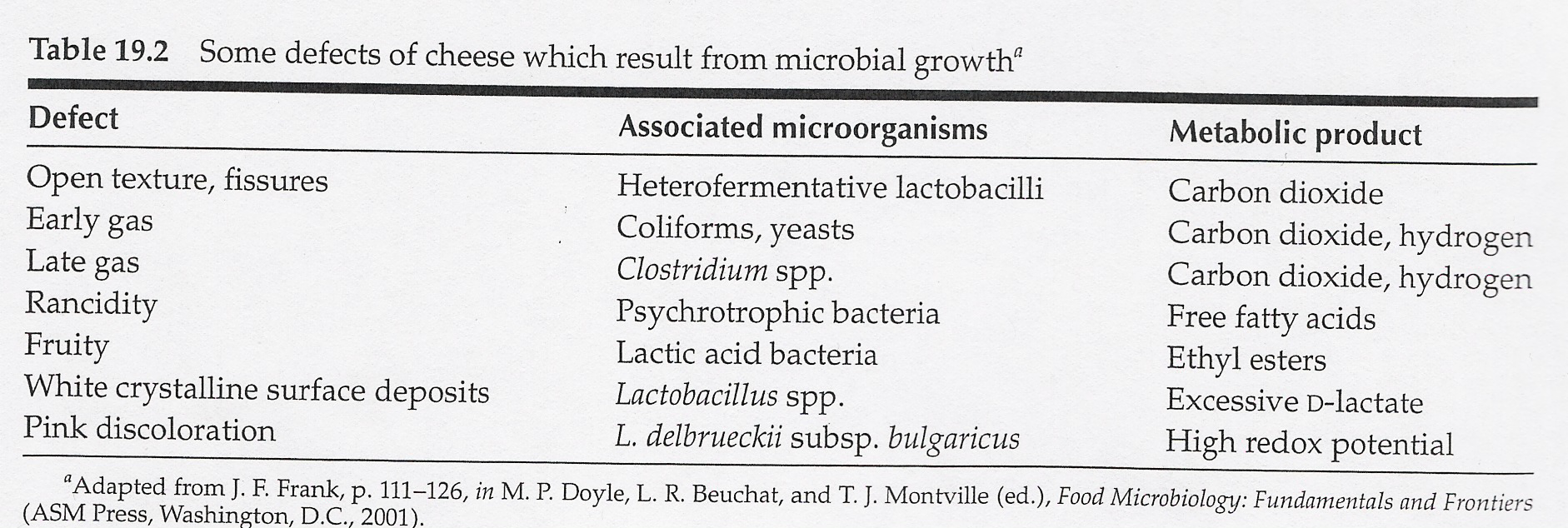 Επίσης, Bacillus spp. (B. stearothermophilus, Β. licheniformis, Β. subtilis, Β. cereus, Β. polymyxa, Β. circulans)  μπορεί να προκαλέσουν πρωτεόλυση, 
Σημείωση:  Έμμεση αλλοίωση σε ζυμούμενα γαλακτοκομικά λόγω της δράσης βακτηριοφάγων (ιών που προσβάλλουν την καλλιέργεια εκκίνησης).
Μικροβιολογική Αλλοίωση Γάλακτος και Γαλακτοκομικών Προϊόντων
10
Αλλοιογόνοι μικροοργανισμοί (6 από 10)
Ο ρόλος των σπορογόνων βακτηρίων στην αλλοίωση γαλακτοκομικών (Bacillus, Clostridium):

Αλλοίωση παστεριωμένου γάλακτος και κρέμας:
	- Γλυκιά πήξη (συσσωμάτωση πρωτεινών από 	 	πρωτεολυτικούς Bacillus),
	- Πίκρισμα της κρέμας  (λιπόλυση και πήξη 	λιποσφαιριδίων),

Αλλοίωση γάλακτος εβαπορέ
	- Γλυκιά πήξη,
	- Διόγκωση κονσερβών (αεριογόνα  κλωστρήδια , π.χ. C. 	sporogenes),
	- Επίπεδη οξίνιση (χωρίς αέριο, από Bacillus 	stearothermophilus, licheniformis, coagulans, macerans, 	subtilis).
11
Μικροβιολογική Αλλοίωση Γάλακτος και Γαλακτοκομικών Προϊόντων
Αλλοιογόνοι μικροοργανισμοί (7 από 10)
Αλλοίωση τυριών:
	- Όψιμο φούσκωμα (CO2, H2, βουτυρικό από Clostridium 	tyrobutyricum, ιδίως σε υψηλό pH προς το τέλος της 	ωρίμανσης),
 

Αλλοίωση βουτύρου:
	- τάγγιση από λυπολυτικά στελέχη Bacillus-Clostridium.


Σημείωση: η σπορογονία διεγείρεται μετά την παστερίωση, σημαντική η άμεση ψύξη!
12
Μικροβιολογική Αλλοίωση Γάλακτος και Γαλακτοκομικών Προϊόντων
Αλλοιογόνοι μικροοργανισμοί (8 από 10)
Αλλοίωση γαλακτοκομικών από Ζύμες-Μύκητες:

Τυριά, ξυνόγαλο, γιαούρτι, βούτυρο: ευάλωτα σε ζύμες-μύκητες (λόγω pH, aw),
Candida παράγει αιθανόλη, ethyl acetate, ethyl butyrate  οσμή ζύμης,
Επίσης κυριαρχούν ζύμες Debaryomyces hansenii, Kluyveromyces marxianus, Yarrowia lypolytica, Rhodotorula, Torulaspora, Pichia.

Penicilium (P. commune, P. roqueforti, P. cyclopium) τα πιο συνήθη σε μούχλα τυριών-γιαουρτιών          στόχοι για εκτίμηση διάρκειας ζωής,
Επίσης κοινοί μύκητες: Aspergillus, Alternaria, Mucor, Fusarium Cladosporium, Geotrichum.
13
Μικροβιολογική Αλλοίωση Γάλακτος και Γαλακτοκομικών Προϊόντων
Αλλοιογόνοι μικροοργανισμοί (9 από 10)
πηγμένο γάλα.
μουχλιασμένο τυρί.
14
Μικροβιολογική Αλλοίωση Γάλακτος και Γαλακτοκομικών Προϊόντων
Αλλοιογόνοι μικροοργανισμοί (10 από 10)
Παθογόνα σε γαλακτοκομικά προϊόντα (σύντομη ματιά):

Brucella bovis,
Mucobacterium tuberculosis,
Listeria monocytogenes,
Staphylococcus aureus,
Clostridium perfringens,
Bacillus cereus,
Escherichia coli,
Salmonela,
Campylobacter jejuni.
15
Μικροβιολογική Αλλοίωση Γάλακτος και Γαλακτοκομικών Προϊόντων
Δηλώνεται ότι όπου δεν αναφέρεται βιβλιογραφική πηγή σε εικόνες/πίνακες/διαγράμματα,  αυτά δεν αποτελούν πνευματική ιδιοκτησία του διδάσκοντα, αλλά προέρχονται από ηλεκτρονικές πηγές ελεύθερης πρόσβασης όπως το https://www.google.gr/imghp?hl=el&tab=wi&ei=Z2ktVv-1NYO5swHG2rH4Ag&ved=0CBEQqi4oAQ (εικόνες google.com)
16
Τέλος Ενότητας
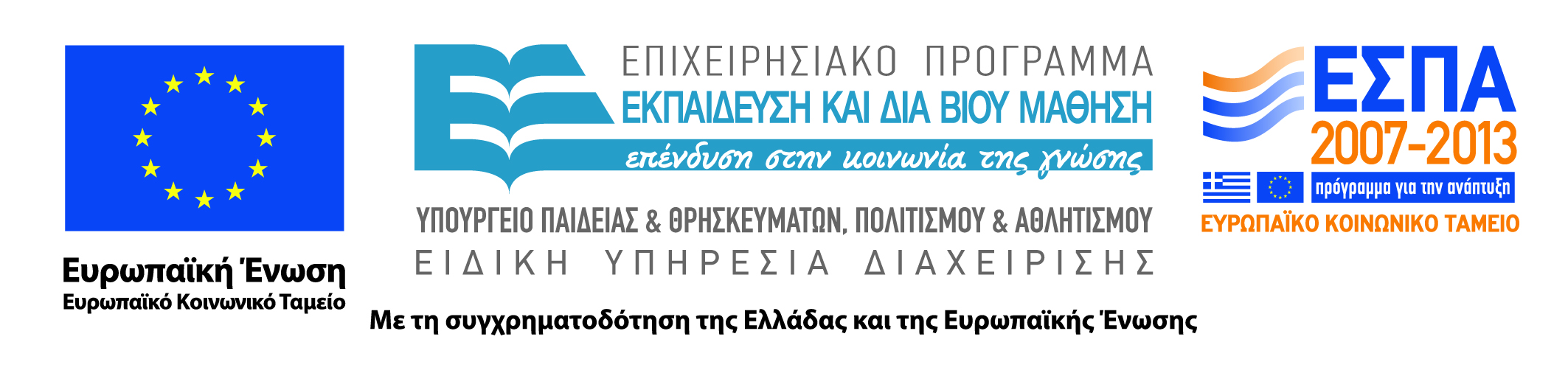 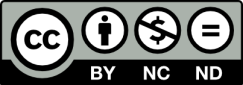